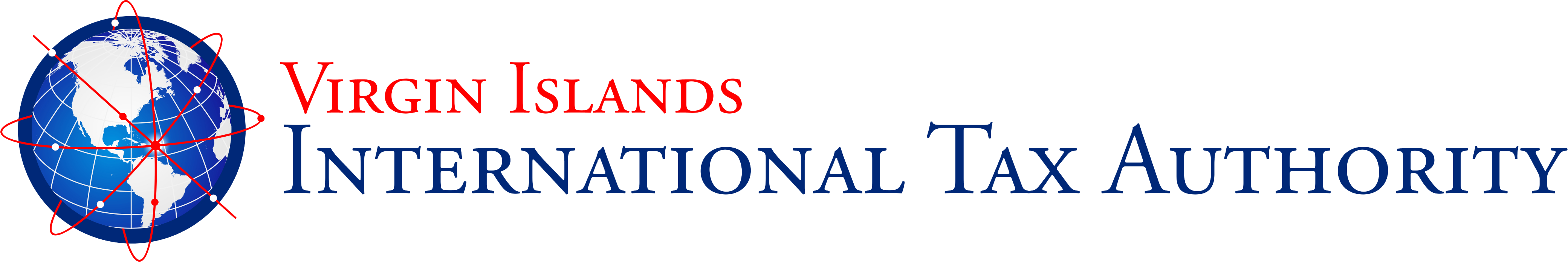 FARS Portal
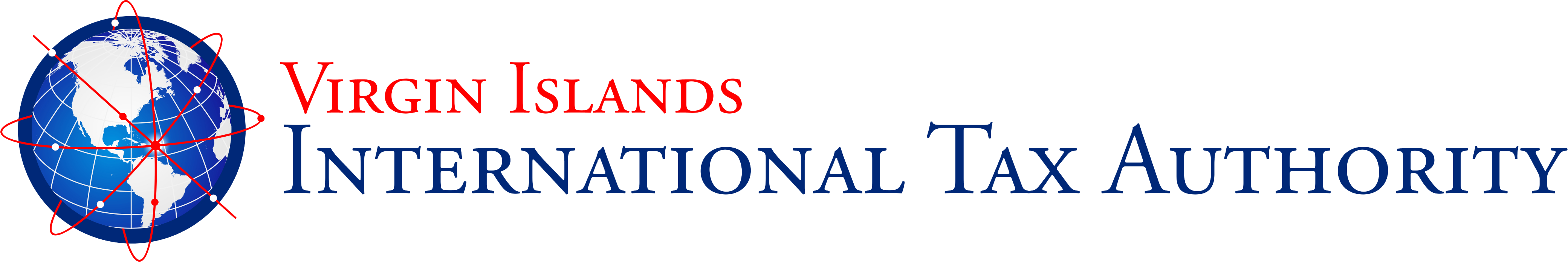 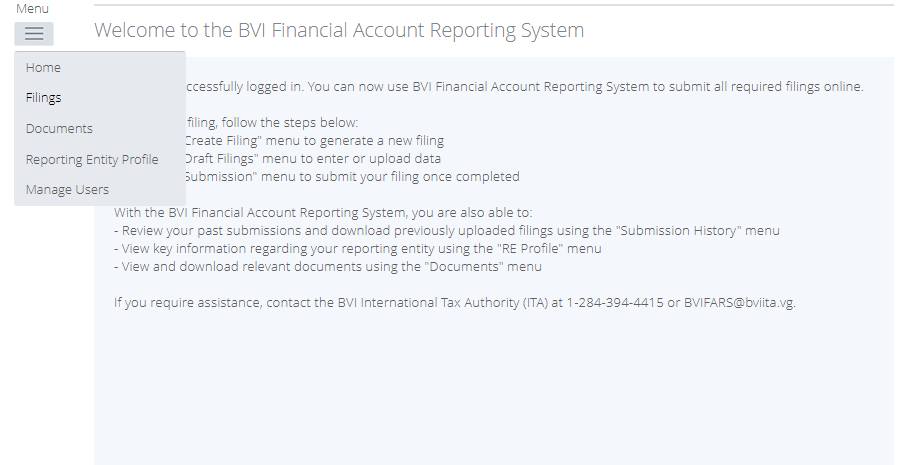 [Speaker Notes: From the home page, click Menu and then select Filings]
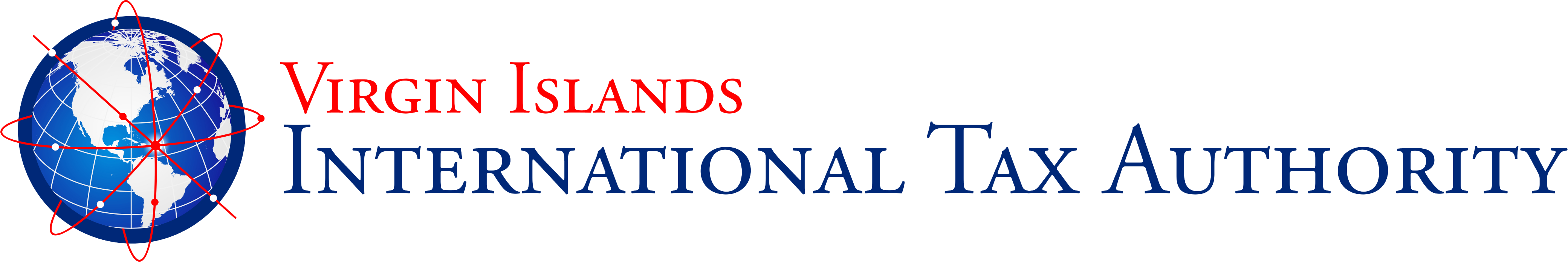 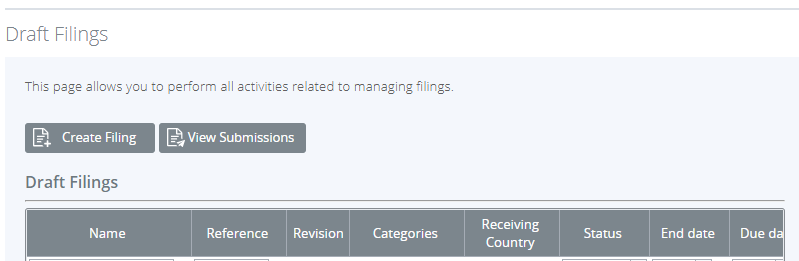 [Speaker Notes: Next Click Create Filing.]
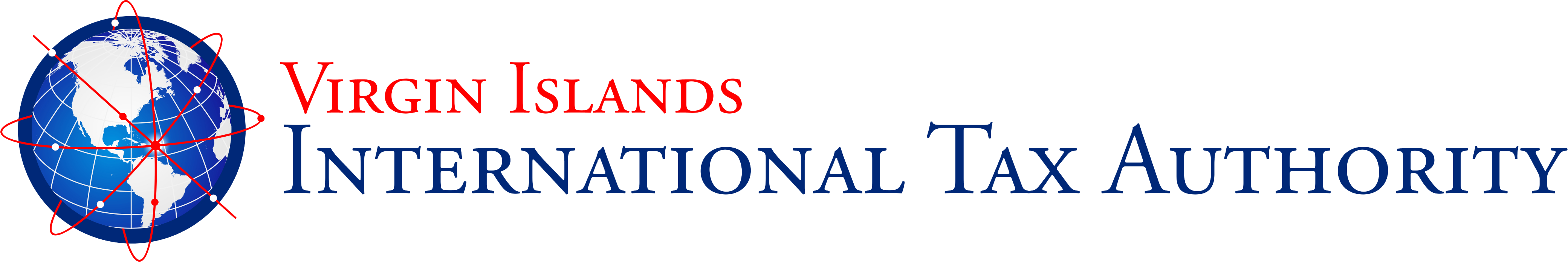 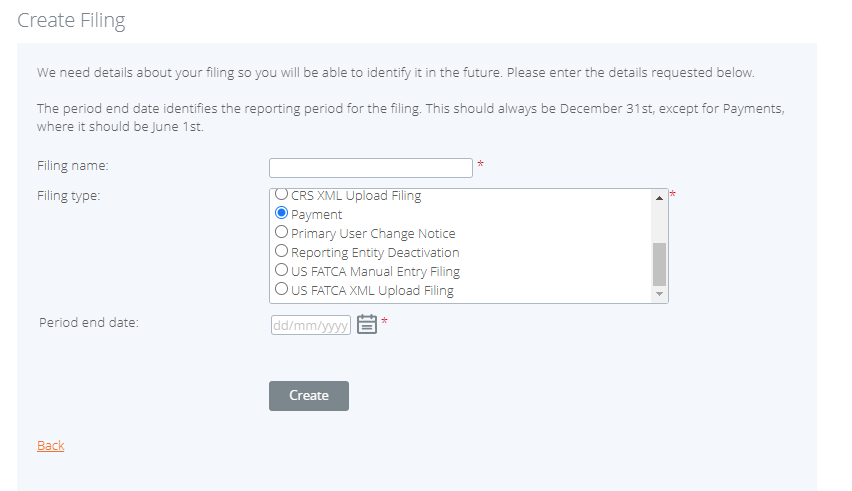 [Speaker Notes: Enter the name of the Filing name and for the filing type select Payment. Next enter the Period end date which is 1st June.  Finally hit Create.
Note if you’re making payment for one entity, select the option called Payment. If you are making payment for multiple entities select Bulk Payment.]
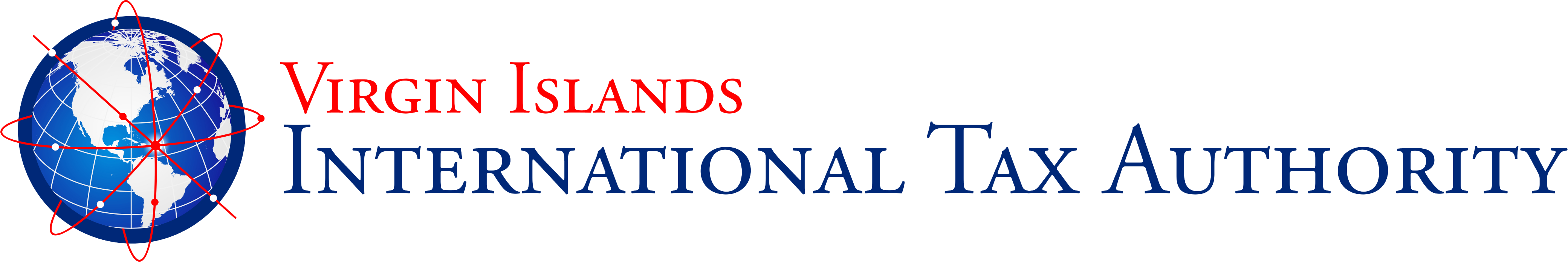 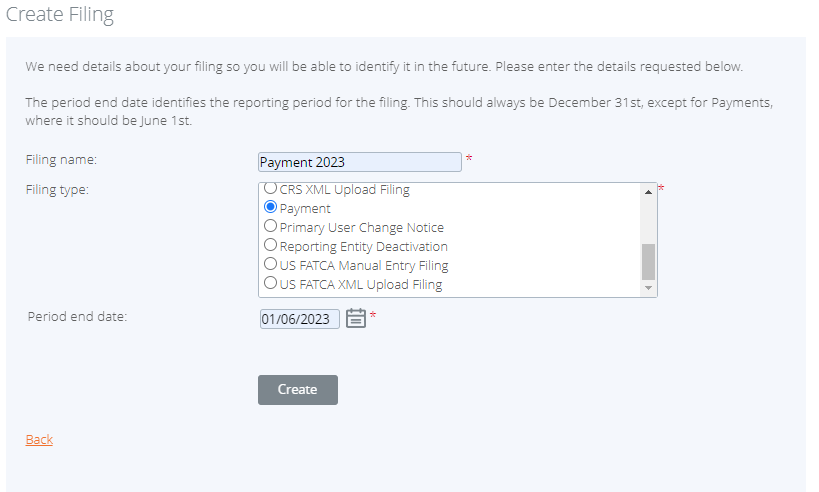 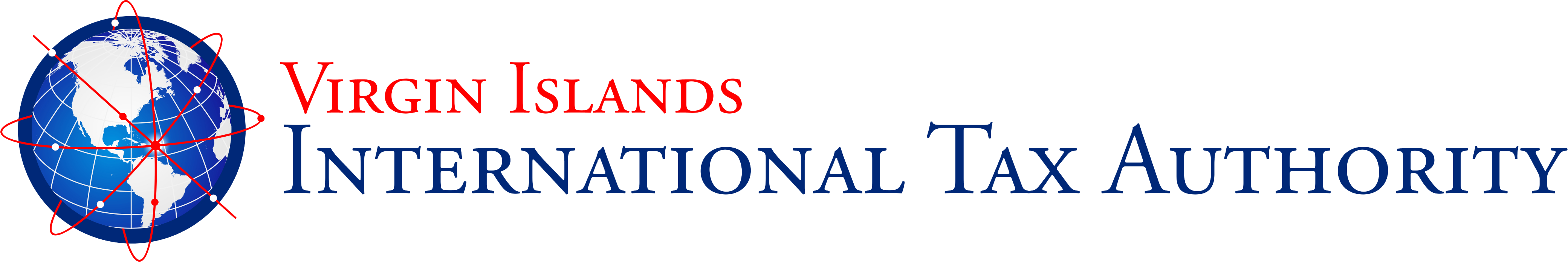 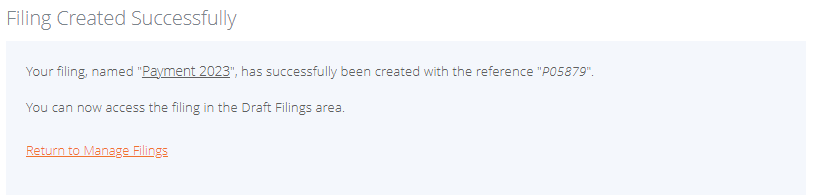 [Speaker Notes: Once the filing is created successfully a message would be generated. Next click on the payment filing name in the message.]
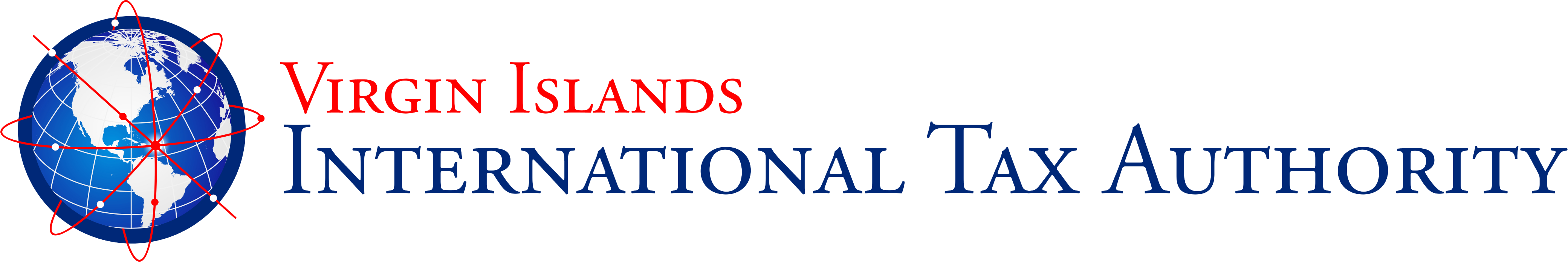 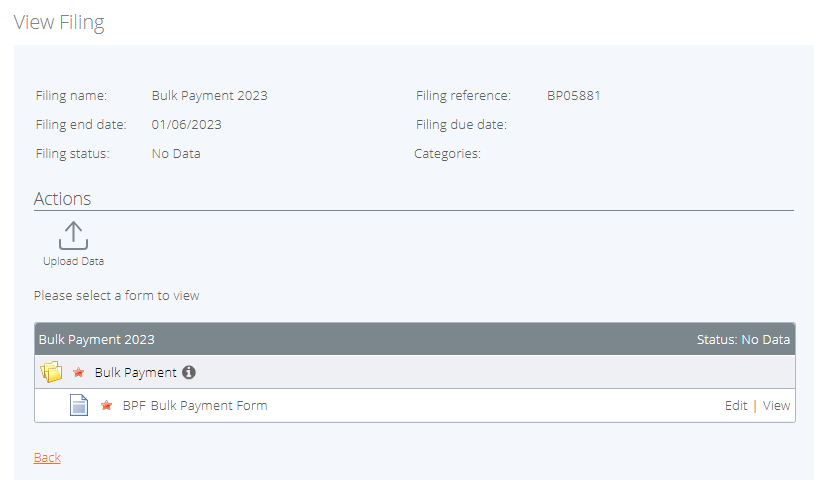 [Speaker Notes: The next step is to validate the payment form. To do so click on Edit on the payment form. First I will show you the Bulk payment then the Single payment mention.]
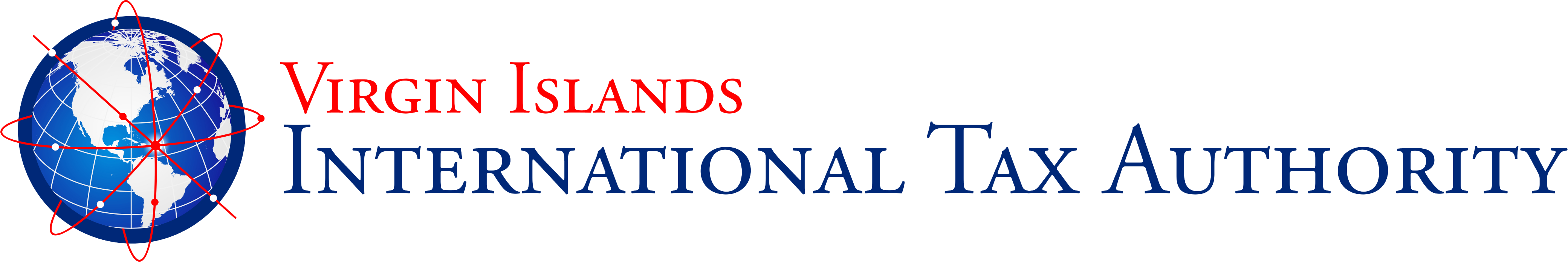 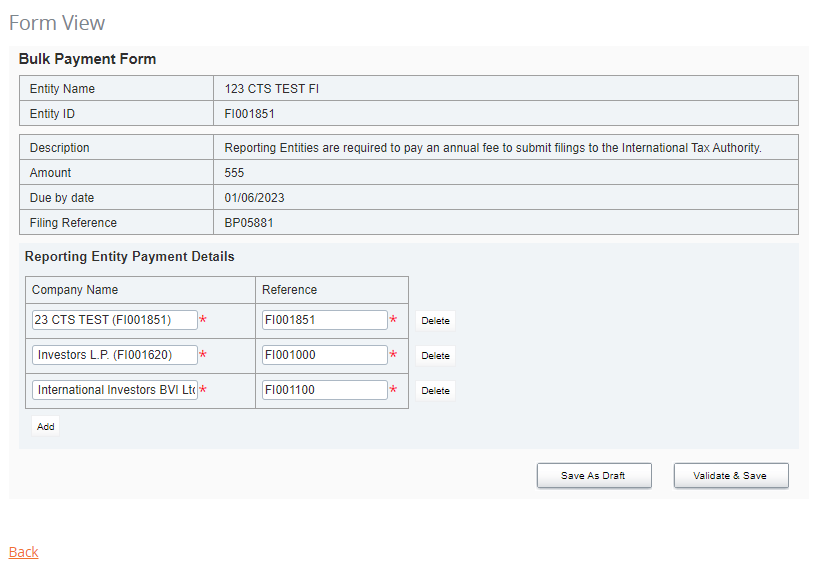 [Speaker Notes: Enter all the companies that you are making payments for, by entering their name and reference name in the corresponding fields in the following format Company Name (FI00000) See Figure 1 . To add more companies click Add to create more fields. Once that is completed hit Validate & Save.]
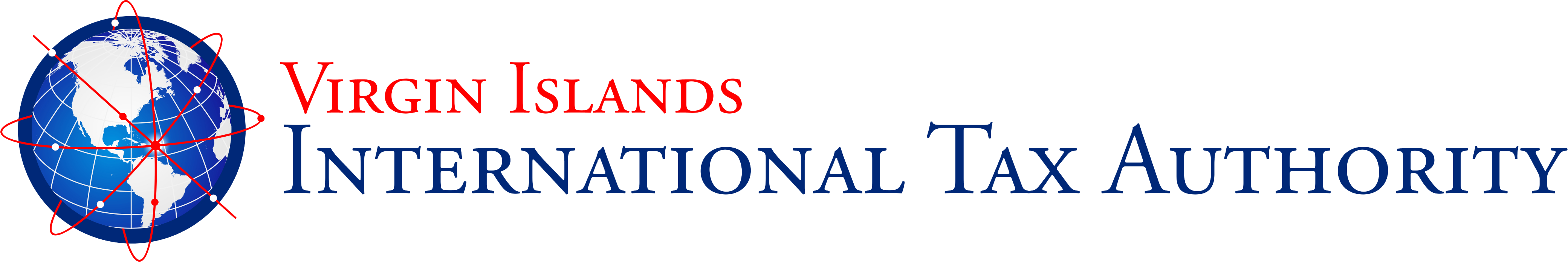 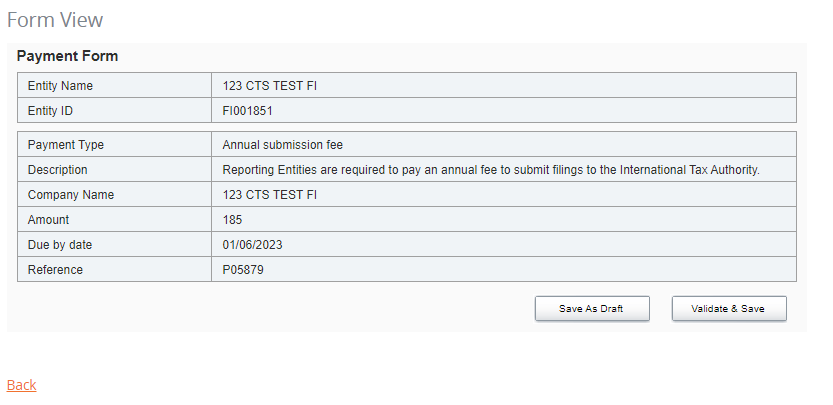 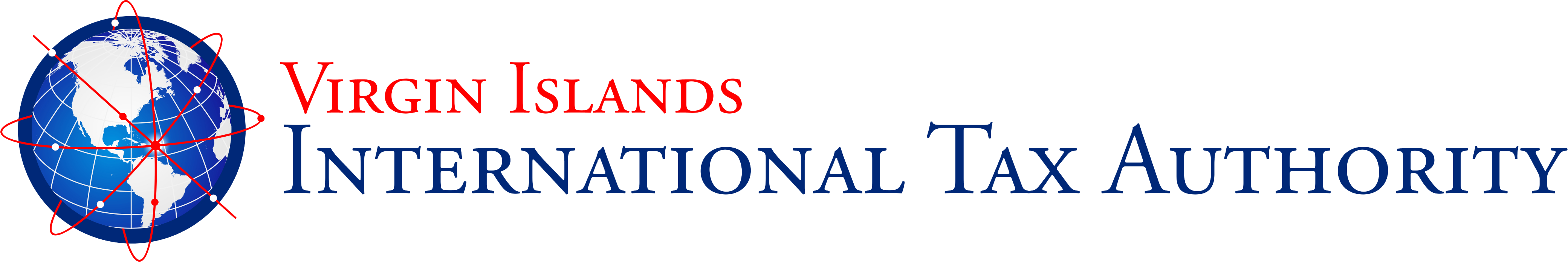 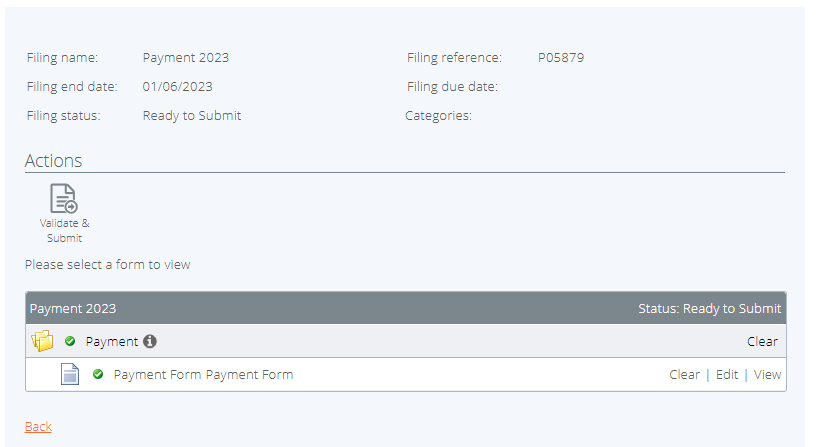 [Speaker Notes: Next step is to click Validate and Submit]
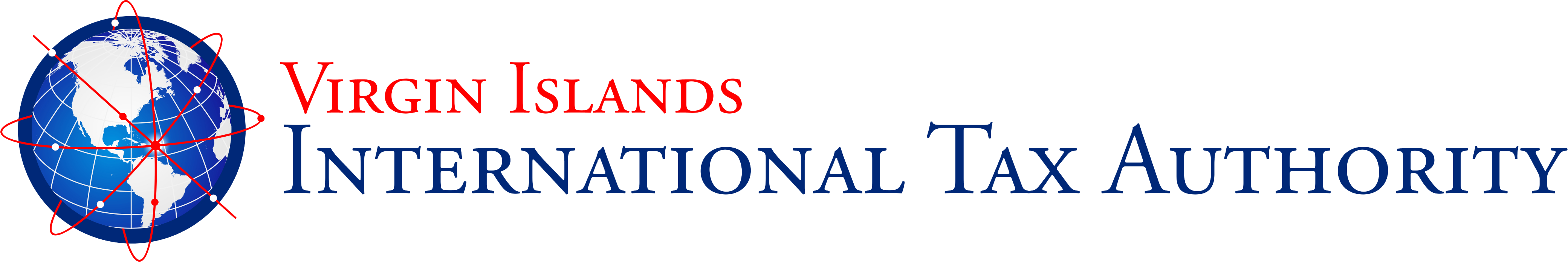 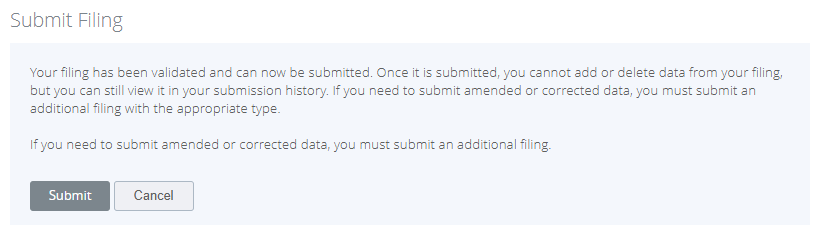 [Speaker Notes: Once all the information is correct click submit.]
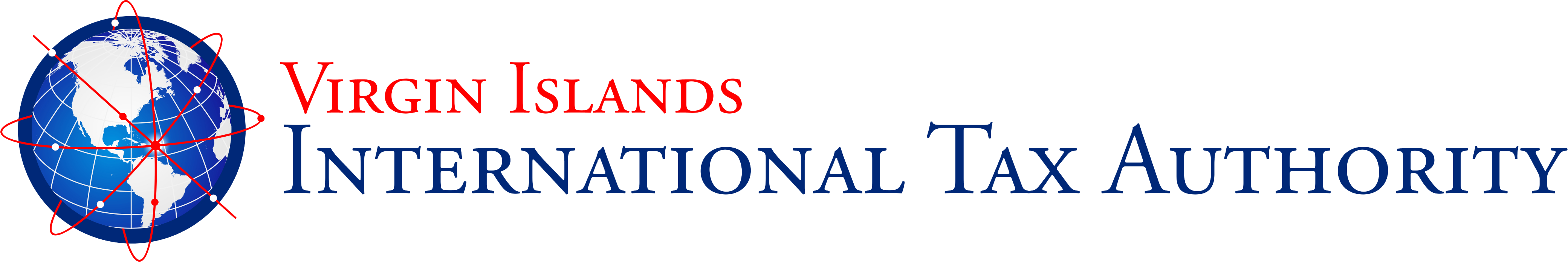 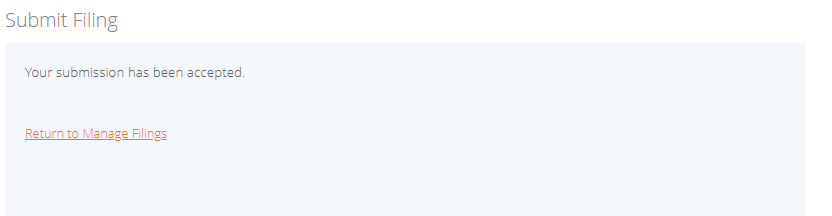 [Speaker Notes: Next, Click Return to Manage Filings]
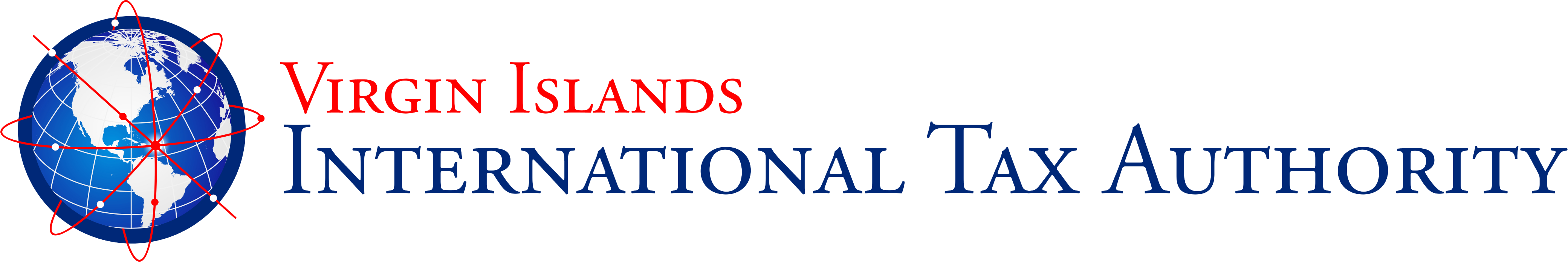 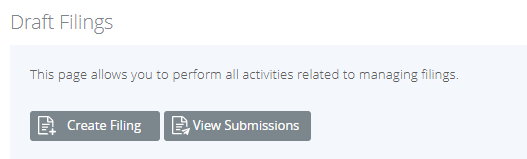 [Speaker Notes: To see the filing in order to issue payment, Click View Submissions]
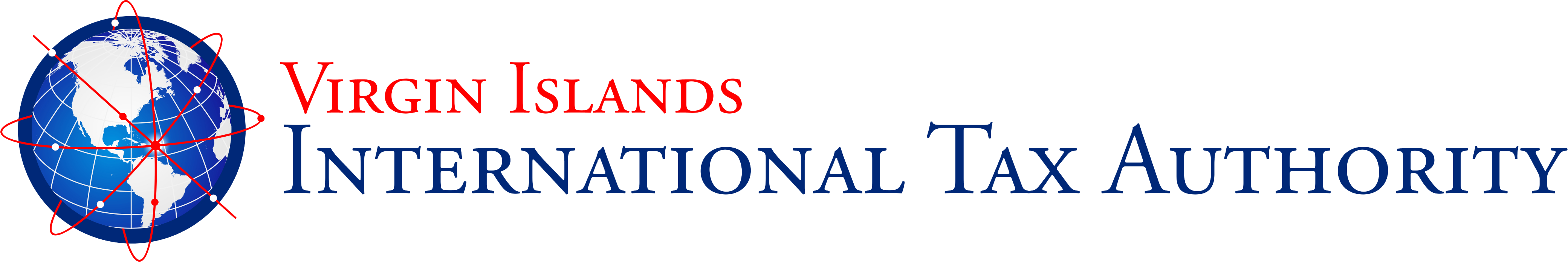 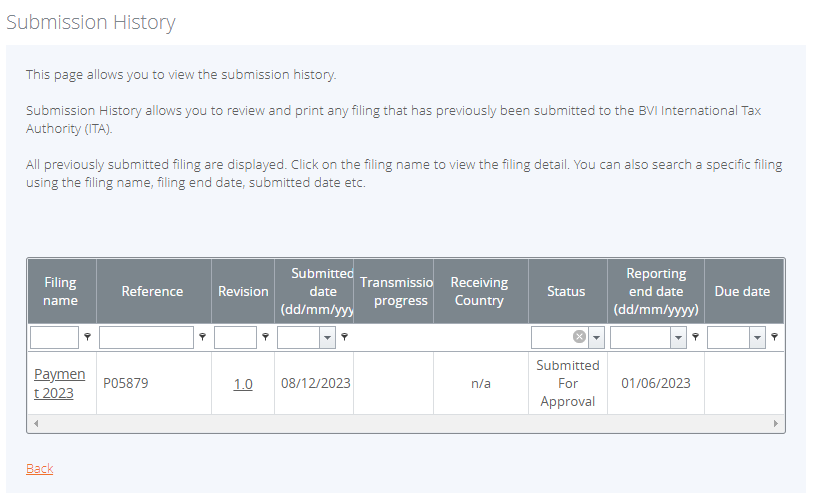 [Speaker Notes: Next click on the Filing name]
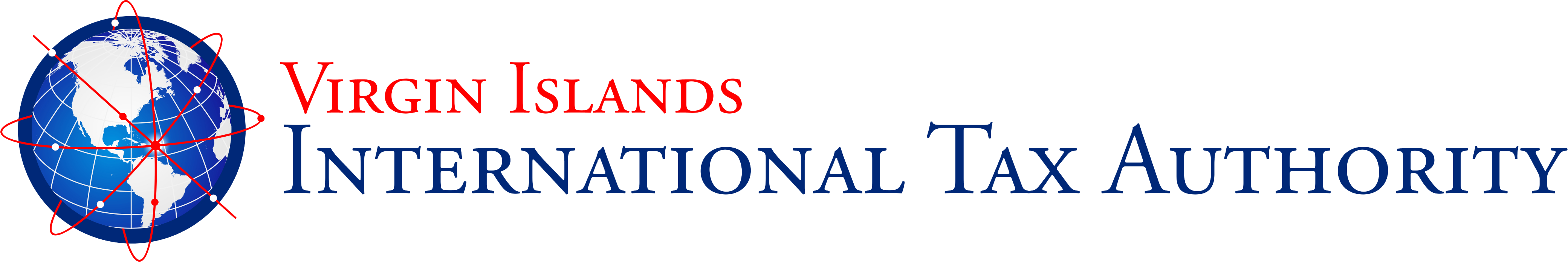 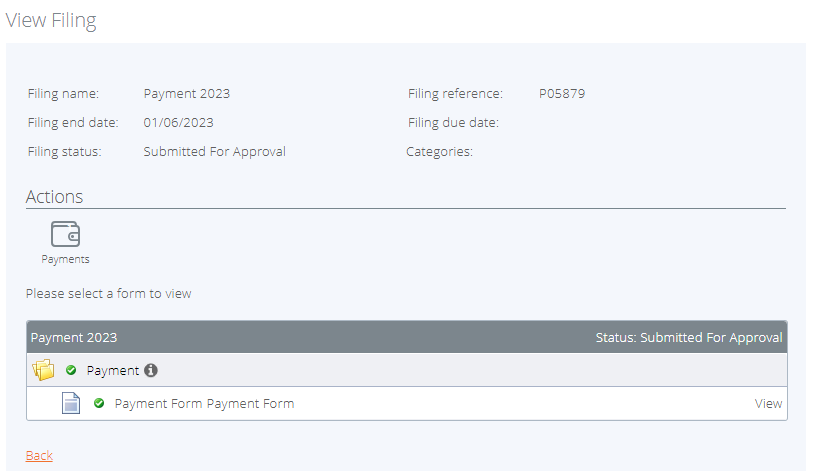 [Speaker Notes: Next click on Payments]
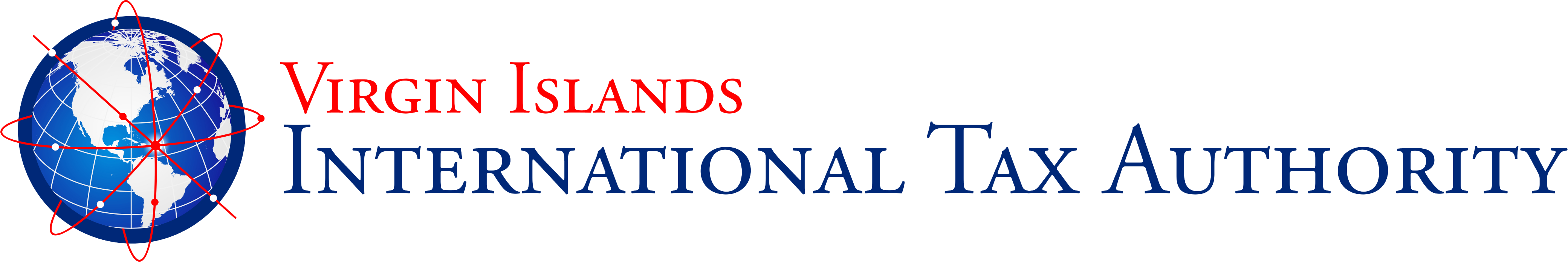 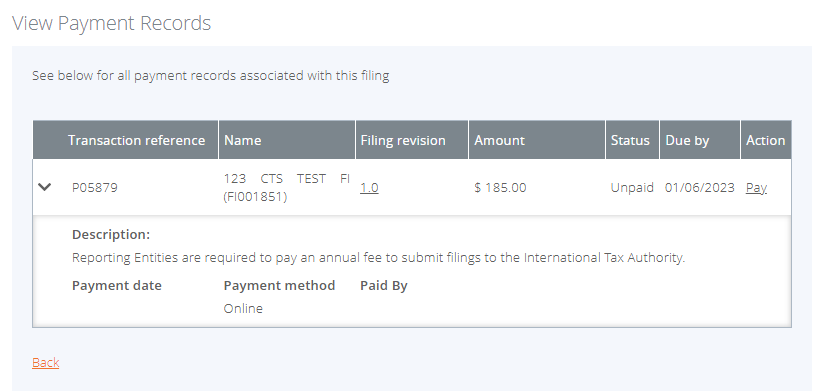 [Speaker Notes: Review the information once more then click Pay under the Action Column]
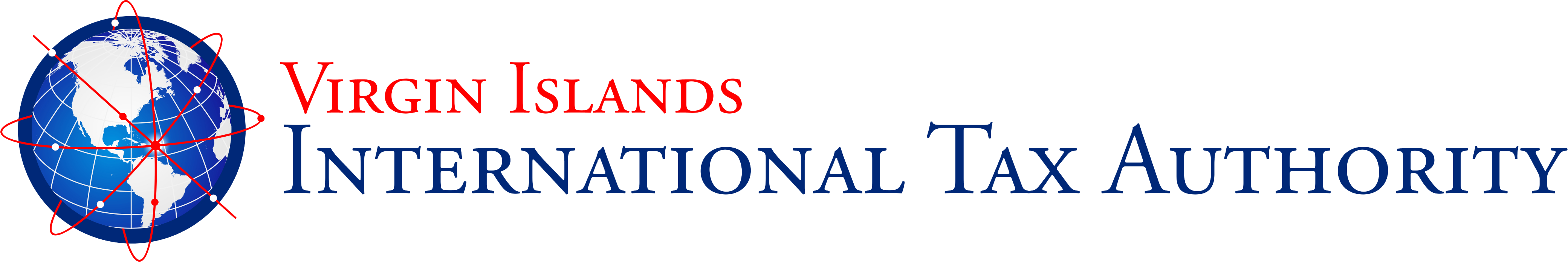 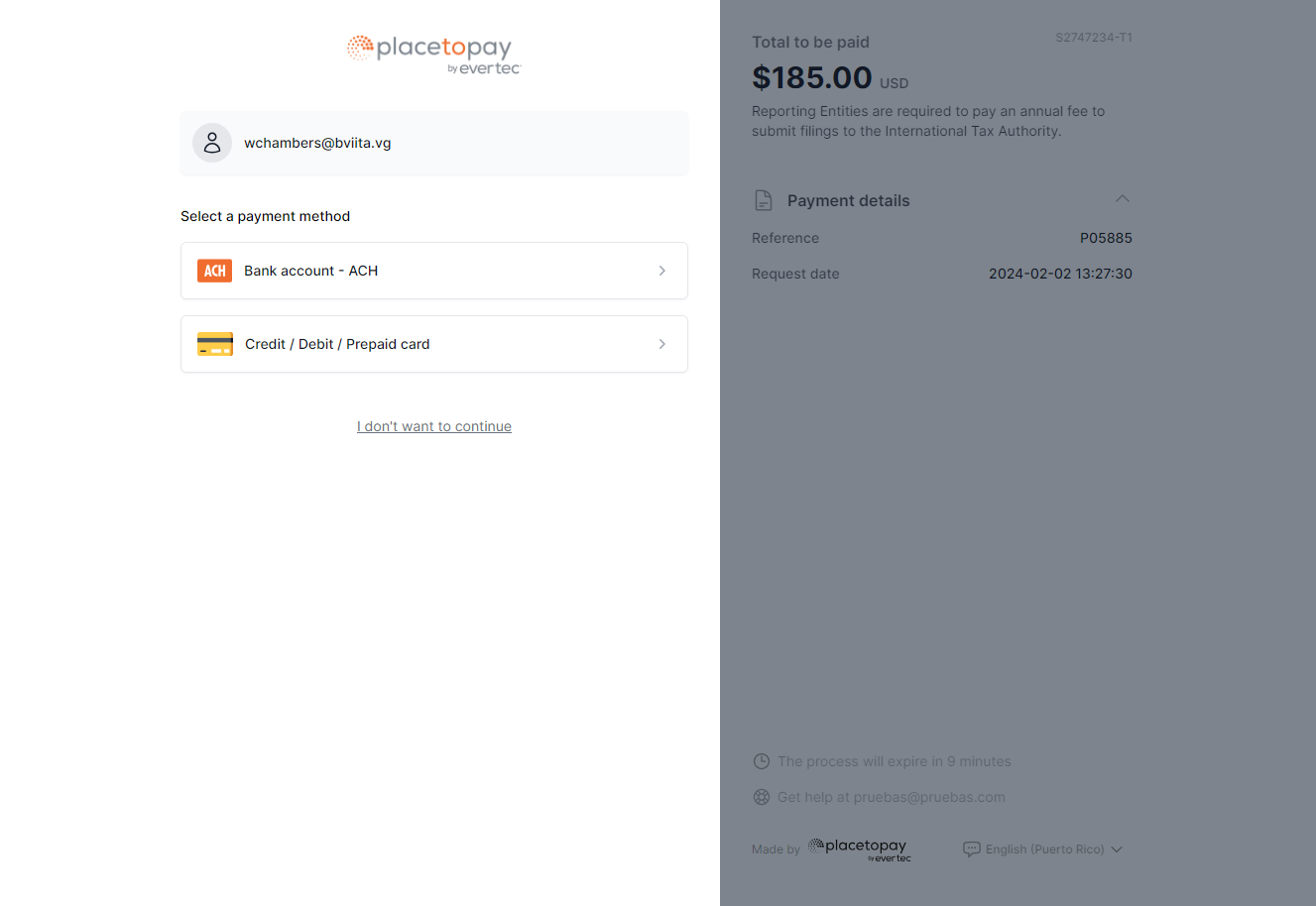 [Speaker Notes: When the payment page loads select your preferred payment method.]
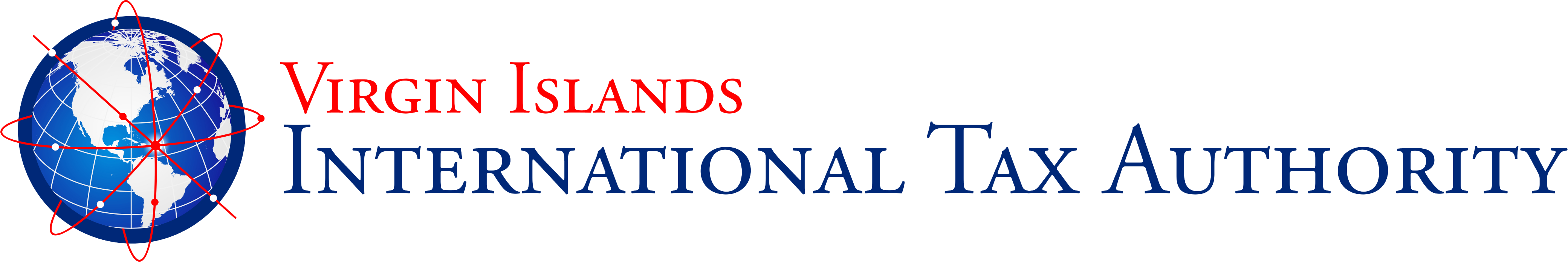 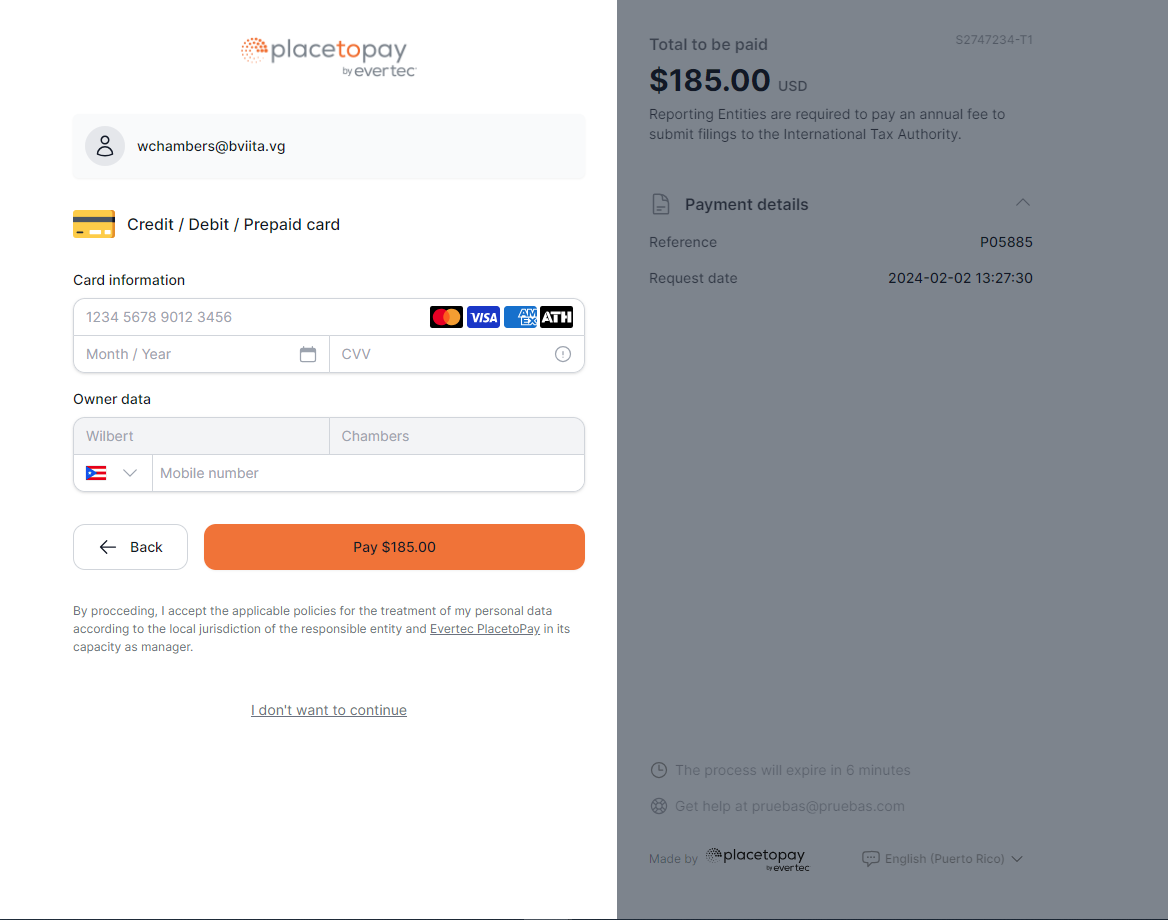 [Speaker Notes: Fill in the relevant information required and hit the Orange Pay button. 

(NOTE: If the language on the page is not in your native language select it at the bottom right of the page.]
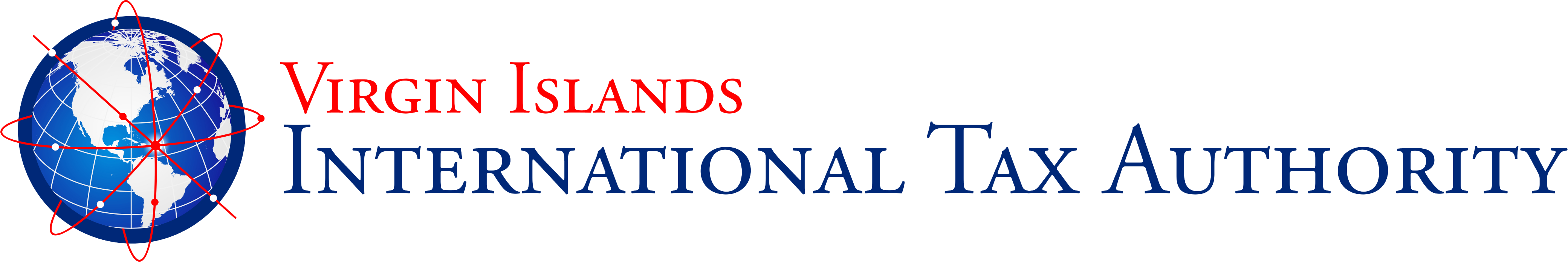 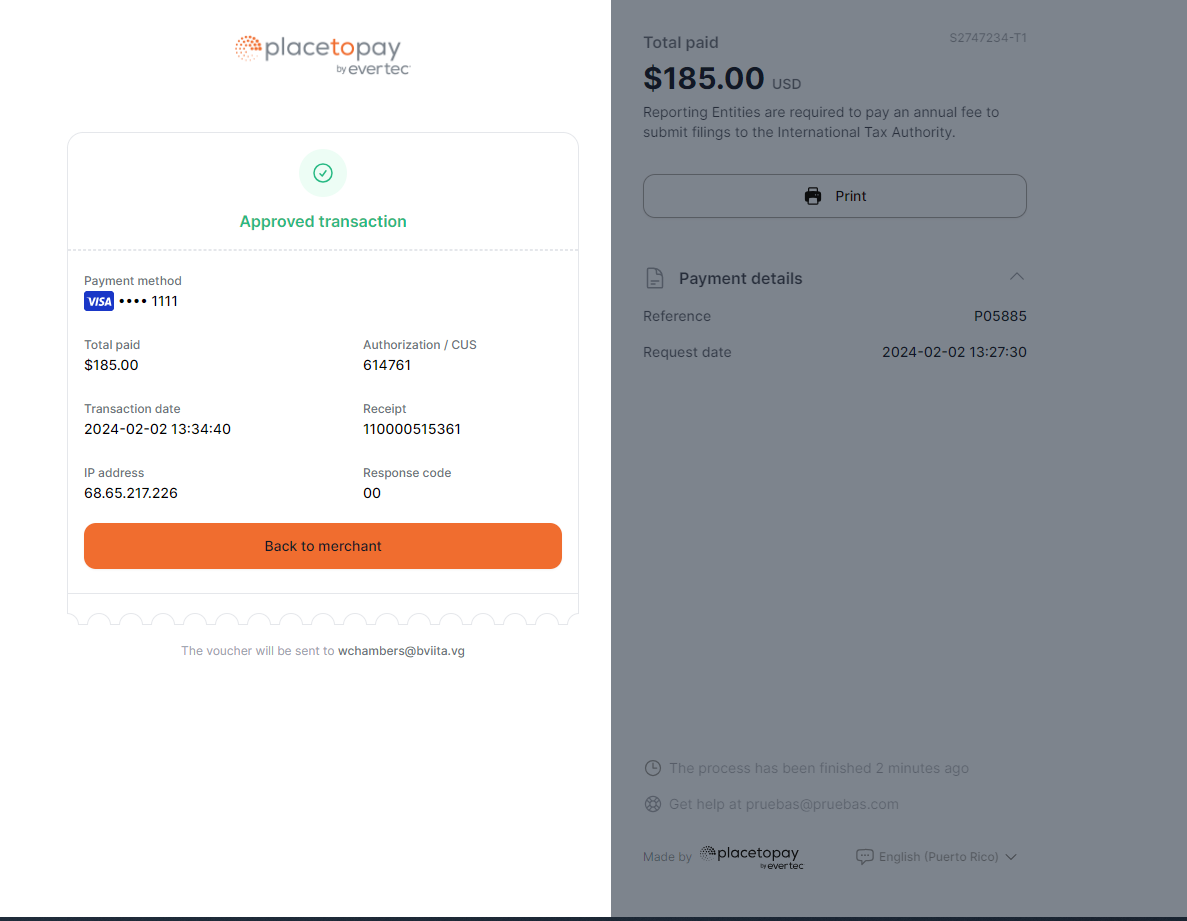 [Speaker Notes: After the transaction is completed print or save the payment voucher for your records. Please note it will also be sent to the email address linked to the account that is linked to the account. Click Back to Merchant to head back to the portal ….]
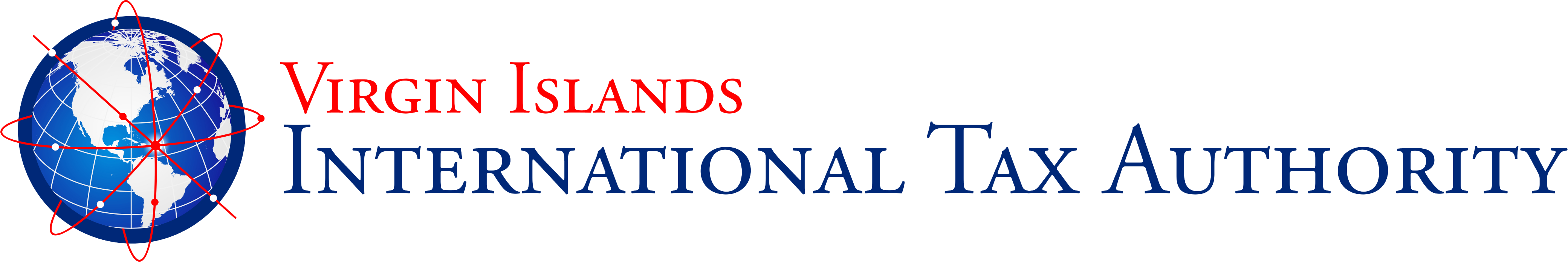 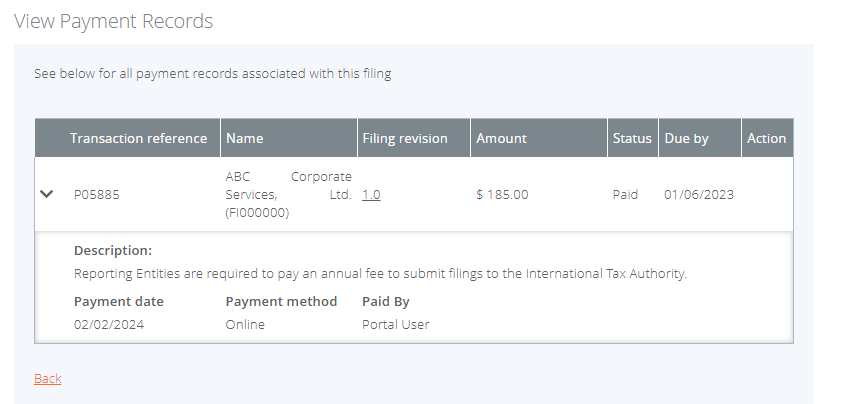 [Speaker Notes: ….to confirm that the status has changed.]
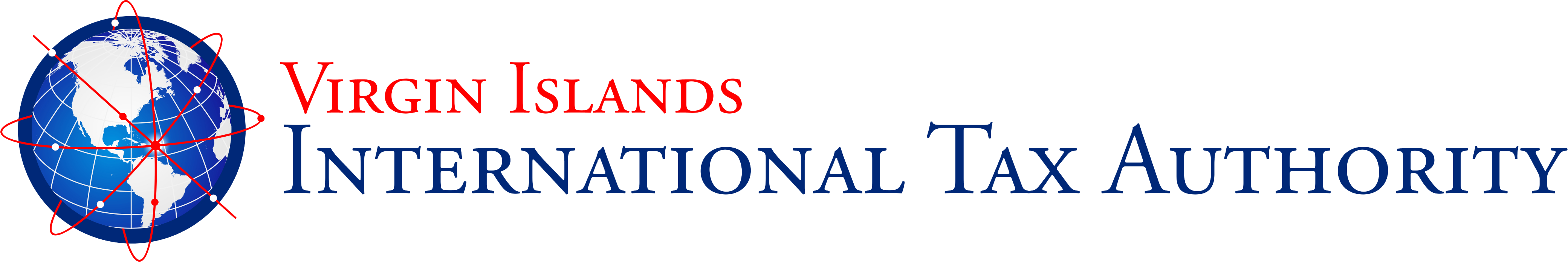 THANK YOU!
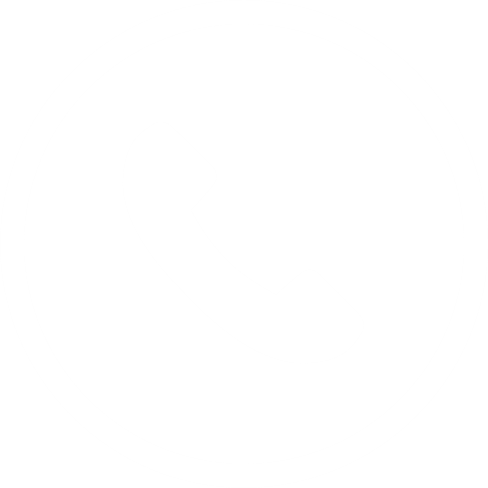 1-284-394-4415
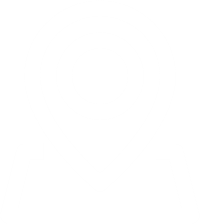 Peace House, Pickering Drive
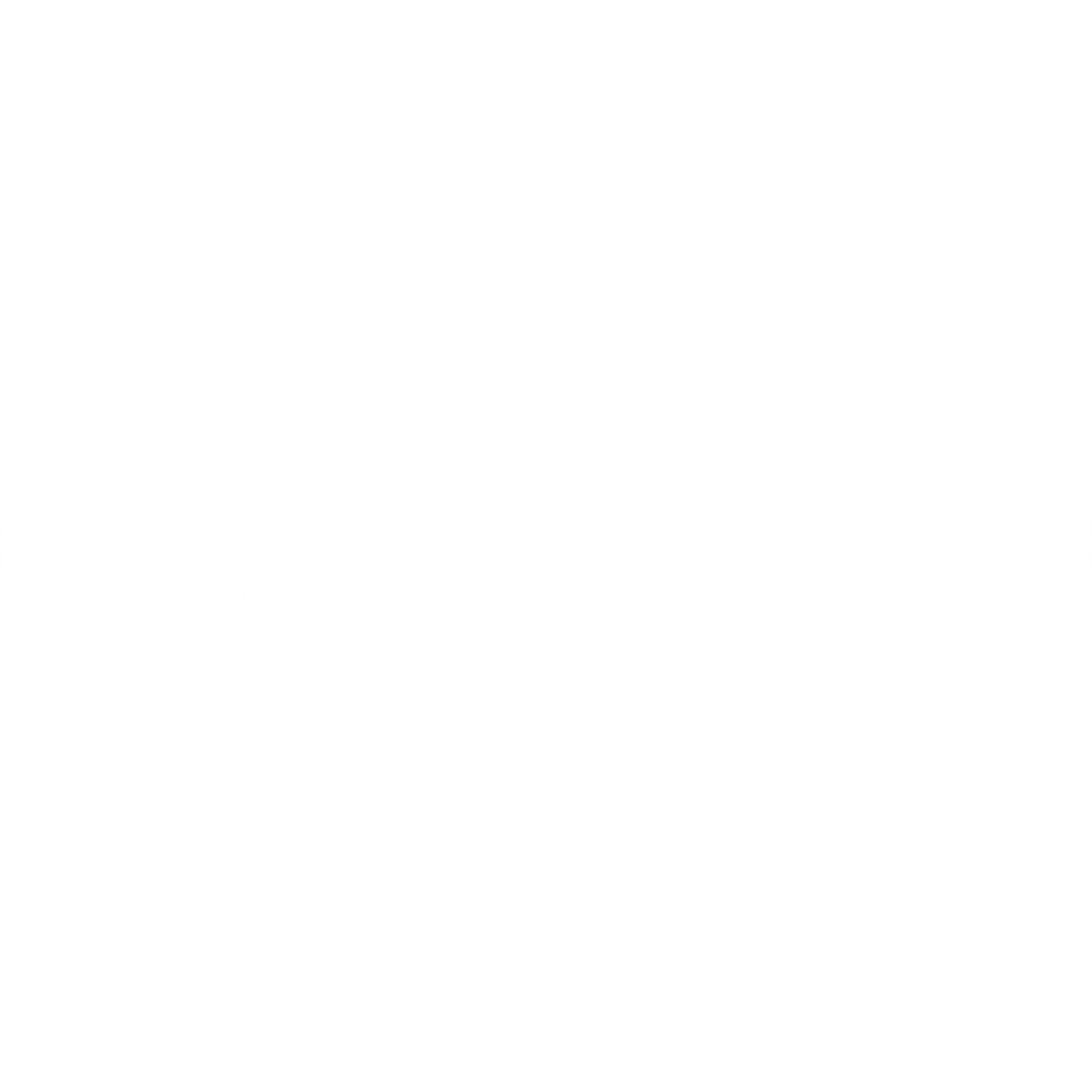 www.bviita.vg
info@bviita.vg
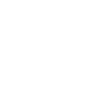 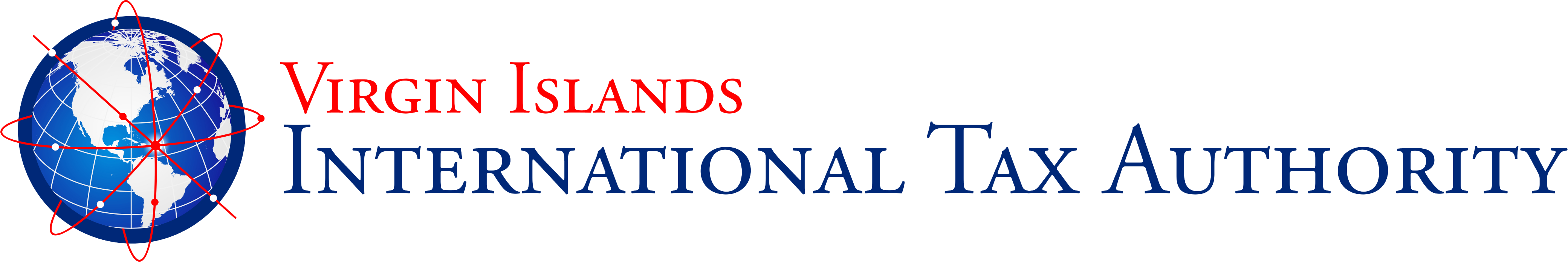